МКДОУ «Детский сад №3 п.Теплое»
«Мои друзья-насекомые»
Клуб по интересам
«Росинка»
Подготовил воспитатель
средней группы №1
Зайцева Г.А.
Цель: 
Формировать умения детей узнавать и называть насекомых
Задачи:
 Закреплять знания детей о разновидностях насекомых, их пользе для живой природы.
 Развивать интерес к шестиногим друзьям - насекомым, логическое мышление, наблюдательность. 
Воспитывать любознательность окружающему миру.
Надевает эта крошка платье красное в горошек И летать умеет ловко Это … (Божья коровка)
Божьи коровки бывают разных цветов: красные, черные, желтые, оранжевые, белые.
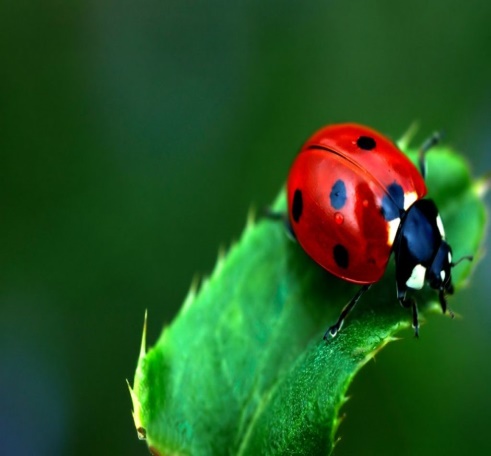 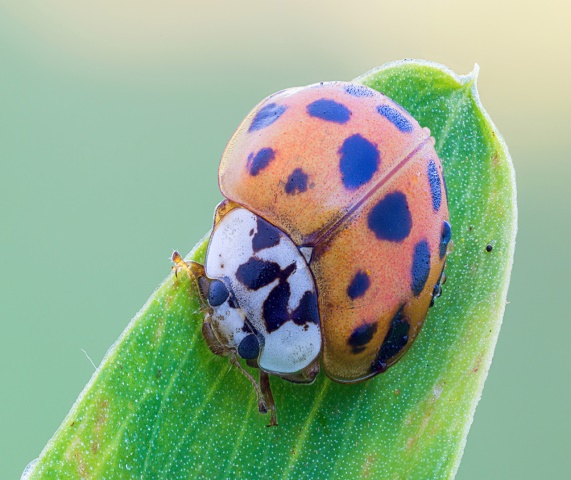 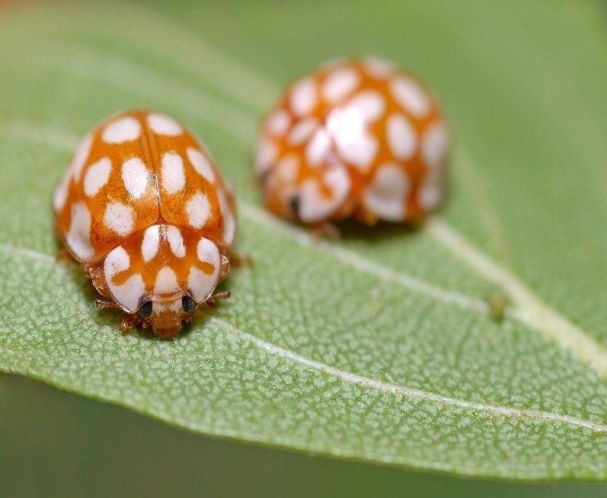 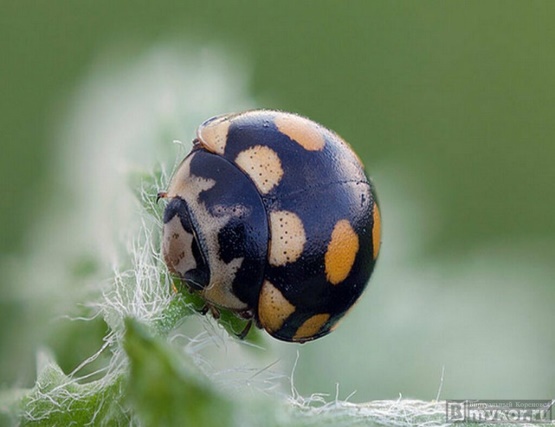 Божьи коровки устраивают свои домики на листьях и цветах разных растений.
Божья коровка питается тлей.
Тля – это очень маленький жучок, который грызет листики растений. Божья коровка ест тлю – этим она очень помогает растениям – не дает тле сгрызть все листики у цветочков и кустиков.
Красная или оранжевая окраска божьей коровки называется предостерегающей. Птицы знают, что насекомые с такой окраской несъедобные, и не клюют их.
На поляне возле елок Дом построен из иголок. За травой не виден он, А жильцов в нем миллион. (муравейник)
Вот муравьи тащат большую и тяжелую палочку. Они настоящие силачи - ведь палочка весит 
во много раз больше их самих!
Добывают корм для всей семьи – смотри какую большую личинку они раздобыли! Им её надолго хватит!
Муравьи очень трудолюбивые, целыми днями они трудятся: чинят свой муравейник,
Домовитая хозяйка 
Полетела над лужайкой Похлопочет над цветком - Он поделится медком (пчела)
Если это домашние пчелы которые, живут рядом с человеком – они живут в улье.
Дикие пчелы строят себе домики на деревьях,
Пчелки питаются вкусным соком цветов – нектаром -… … и цветочной пыльцой
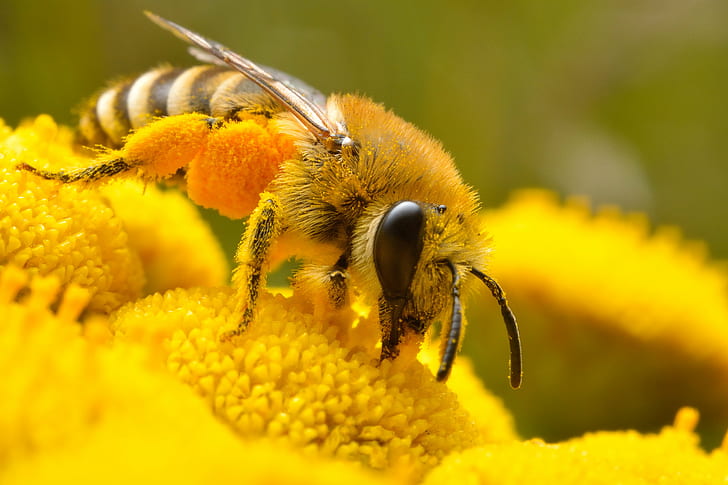 На зиму пчелы запасают много вкусного меда. Люди с удовольствием едят пчелиный мед! Он вкусный и полезный!
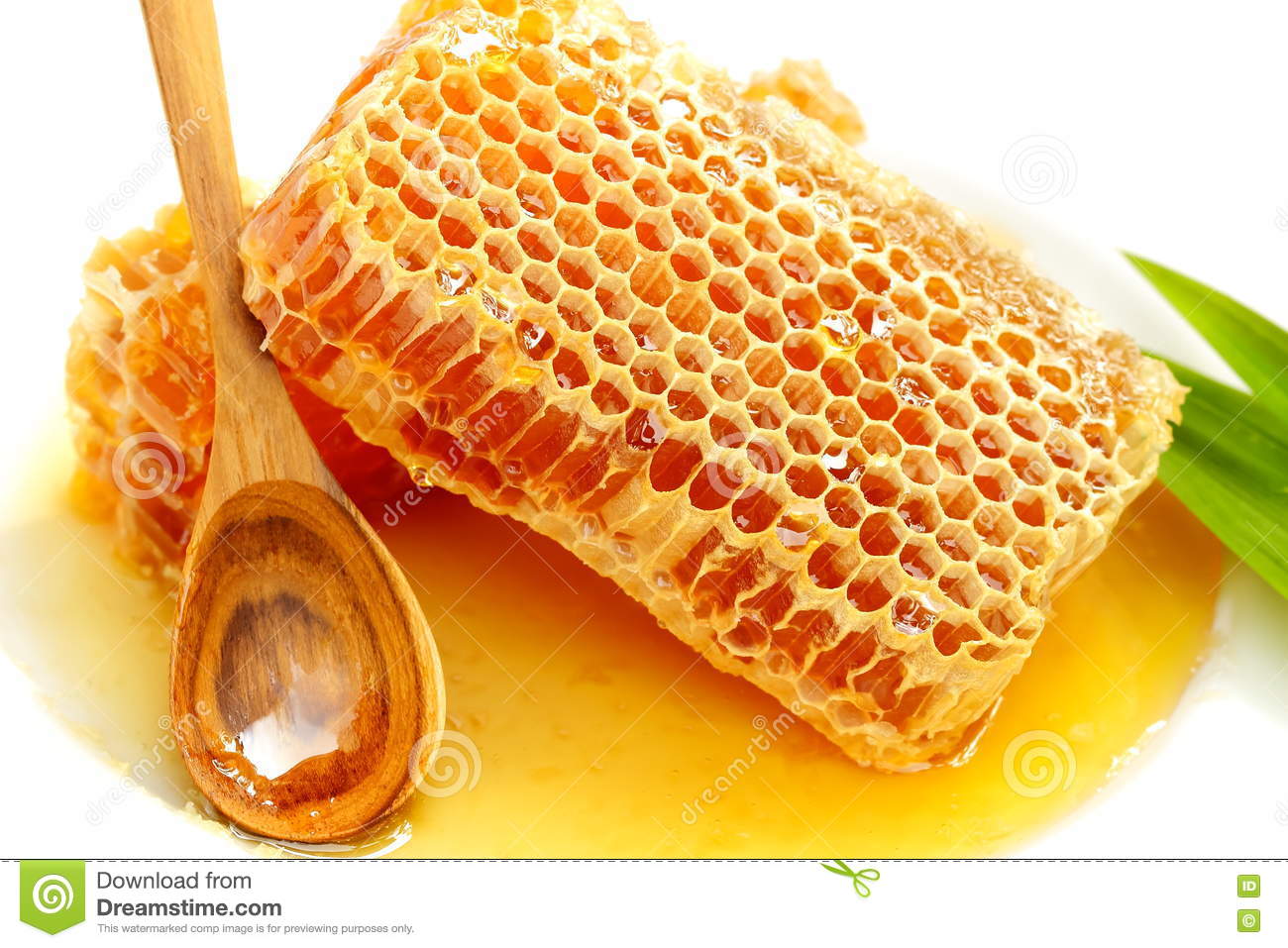 Бабочки, как и пчелки, питаются сладким нектаром цветов.
 Шевелились у цветка все четыре лепестка 
Я сорвать его хотел - он вспорхнул и улетел (Бабочка)
С ветки на тропинку, с травки на былинку прыгает пружинка – Зелёная спинка. (Кузнечик)
Питаются они мелкими насекомыми.
В свою очередь, кузнечики - лакомая и легкая добыча для многих хищников, например для птиц: поскольку днем насекомые отдыхают, поймать их нетрудно. Чтобы избежать такой участи, многие виды кузнечиков прибегают к хитрому трюку - они отлично маскируются, принимая вид листьев растений, на которых живут
Летит пищит, ножки длинные тащит, случай не упустит: сядет укусит (Комар)
Для поддержания жизни комары питаются соком растений. Чтобы обеспечивать развитие потомства, самкам нужна еще и кровь – человеческая или животных.
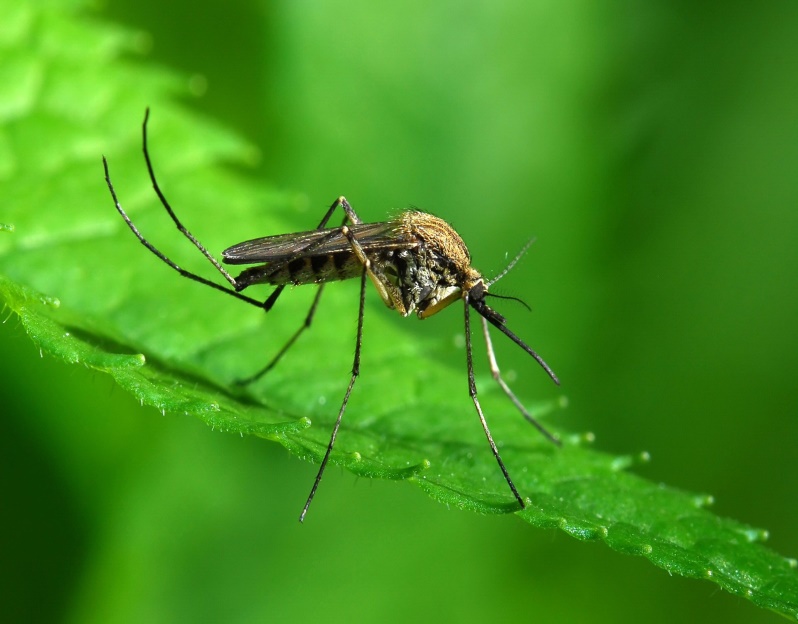 Как одним словом можно их назвать? (Насекомые)
Физминутка «Сороконожка»
1. Шла сороконожка
(дети идут ритмичным шагом, слегка пружиня)
По сухой дорожке.
2. Вдруг закапал дождик: Кап-кап-кап!
(дети останавливаются и приседают.)
- Ой, промокнут сорок лап!
3. Насморк мне не нужен
(дети идут, высоко поднимая колени, будто шагают через лужи,
Обойду я лужи!
4. Грязи в дом не принесу
(дети останавливаются, трясут одной ногой,
Каждой лапкой потрясу!
(трясут другой ногой).
5. И потопаю потом
(дети топают ногами)
- Ой, какой от лапок гром!
ДИДАКТИЧЕСКАЯ ИГРА: «Закончи предложение»
Пчела собирает (мёд). Мухи разносят (болезни). Бабочка летает над (цветком). Божья коровка поедает (тлю). Комар кусает (человека).

Игра "Угадай, кто улетел? "
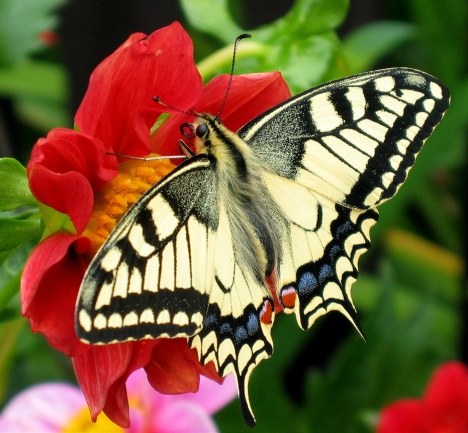 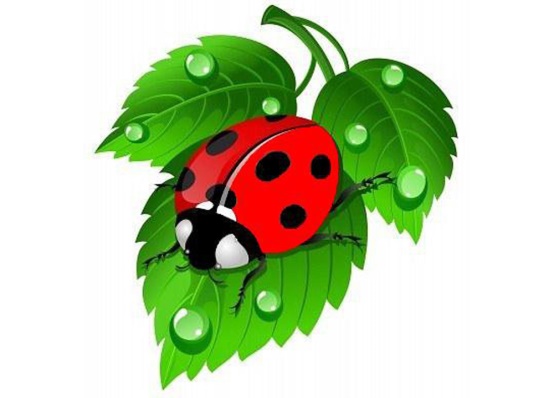 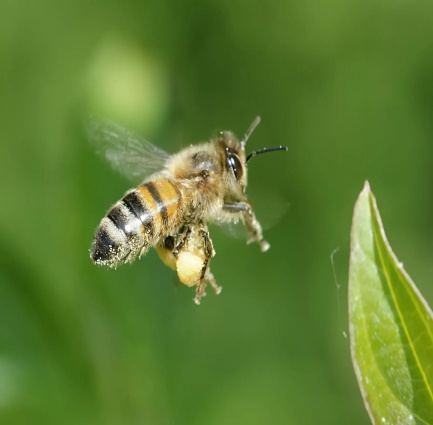 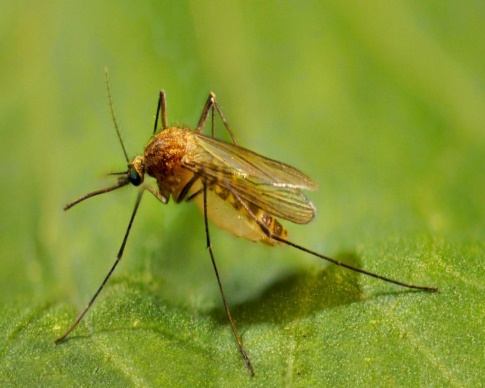 Кто улетел?
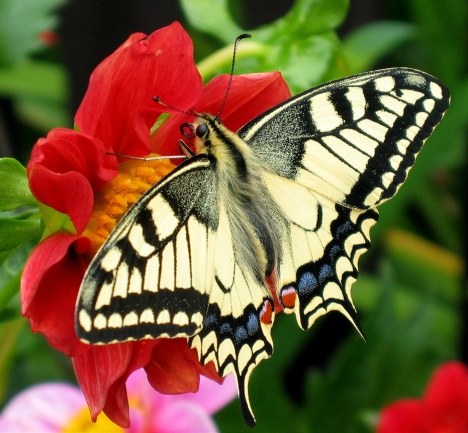 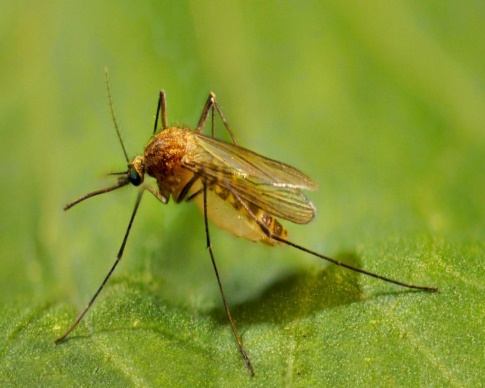 Кто улетел?
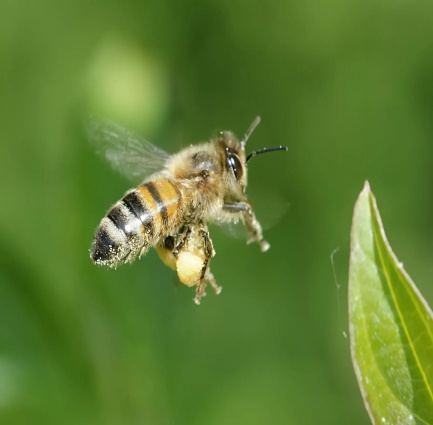 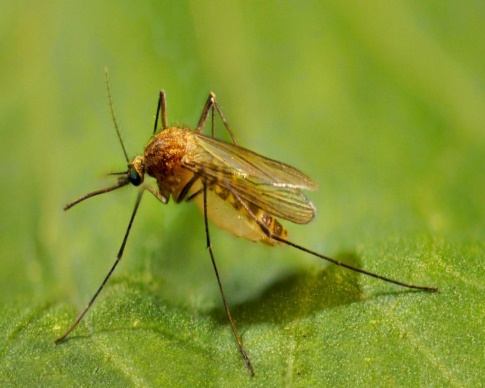 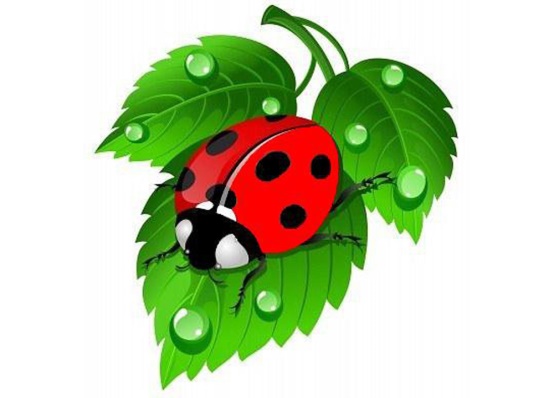 Мы  поговорили сегодня об удивительном мире, который называется мир… НАСЕКОМЫХ. Все они приносят пользу живой природе, их нельзя уничтожать, к ним нужно бережно относиться.
Есть насекомые, которые могут нанести вред человеку – мухи, малярийные комары, клещи, клопы, саранча. От таких насекомых нужно защищаться. Смазывать места укуса специальным кремом, опылять поля от вредителей, чтобы сохранить урожай.
Когда мы бываем в лесу, в поле нужно надевать брюки, рубахи с длинными рукавами, обязательно иметь головной убор.
Наблюдайте за насекомыми, их повадками, их мир удивителен, без насекомых погибнет природа, ведь на Земле всё взаимосвязано.
О ком сегодня говорили? (о насекомых) 
В какие игры играли? («Закончи предложение», «Угадай кто улетел») 
Еще что делали? (отгадывали загадки)